VIOLENCIA SEXUAL EJERCIDA COMO ARMA DE GUERRA CONTRA HOMBRES 
“… y de ahí pa’ allá ya fue más difícil mi vida”
Nury Gabriela Acosta Lugo
“En lugar de hablar de trastorno mental sería más útil y preciso decir que una persona se ha hallado y/o se halla en una situación social por la que tiene unos problemas que no es capaz de resolver”
 
(Jervis, citado por Martín Baró, 1984).
PREGUNTA PROBLEMATIZADORA
¿Qué puede descubrirse a partir de los relatos de vida de los hombres víctimas de violencia sexual en contextos de guerra en relación con la construcción y/o transformación de sus masculinidades?
OBJETIVOS
Objetivo General
Comprender los relatos de vida de hombres víctimas de violencia sexual en contextos de guerra en relación a la construcción o transformación de sus masculinidades.
OBJETIVOS
Objetivos Específicos
Identificar en los hombres víctimas de violencia sexual, las consecuencias psicológicas en general relacionadas con su masculinidad.
Identificar en los hombres víctimas de violencia sexual, las consecuencias en sus relaciones sociales en relación con su masculinidad.
MARCO TEÓRICO
Violencia sexual en contexto de guerra
Laura Rita Segato
Centro Nacional de Memoria Histórica
Elisabeth Jean Wood
Wynne Rusell
MARCO TEÓRICO
Masculinidades
Gabriela Bard
Claudia Tovar G. y Carol Paajeau D.
Ernesto Vásquez del Aguila
MARCO TEÓRICO
Mecanismos Psicológicos
Resiliencia 
Silencio
Empoderamiento
PERSPECTIVA PSICOLÓGICA
Psicología Social
Martín Baró 
Gonzalo Musitu y Sofía Buelga
DISEÑO METODOLÓGICO
Población
Tipo de investigación
Método
Técnicas de recolección de información
Revisión bibliográfica
Entrevista en profundidad
RESULTADOS
“Realmente, el horror de la guerra no ha escogido estratos, no ha cogido determinados hechos para victimizar… y la guerra como que se ha empoderado y ensimismado de todo lo que sea ser humano” 
Jesús
“¿Cómo afrontar una condición de esas en una comunidad como en la que yo me he criado?” 
Ángel
RESULTADOS
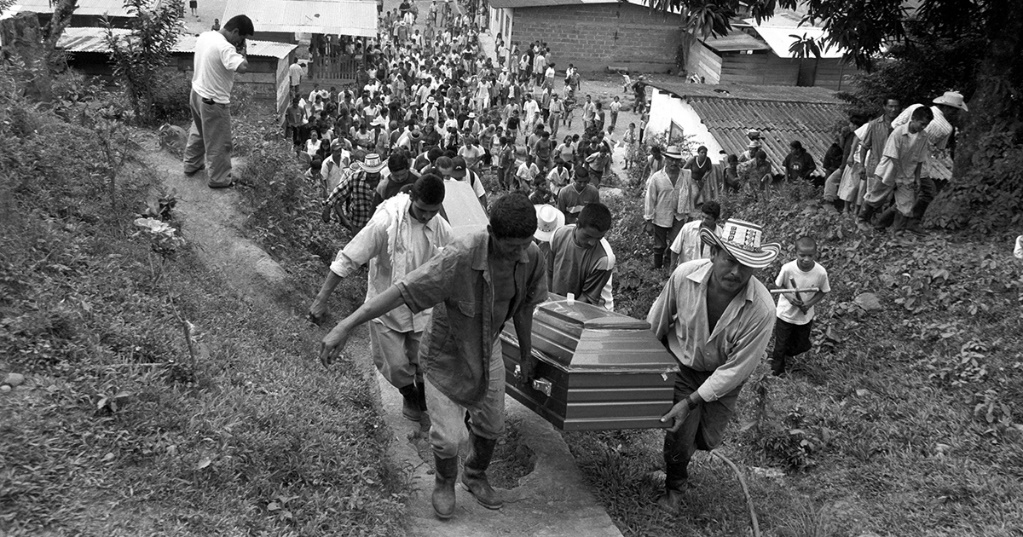 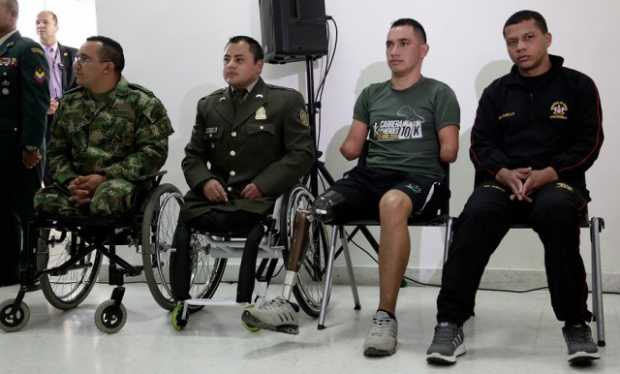 https://www.semana.com/nacion/articulo/nueve-de-abril-dia-por-las-victimas-del-conflicto/423434-3
http://imprimalia3d.com/noticias/2018/02/23/009775/pr-tesis-impresas-3d-v-ctimas-del-conflicto-colombiano
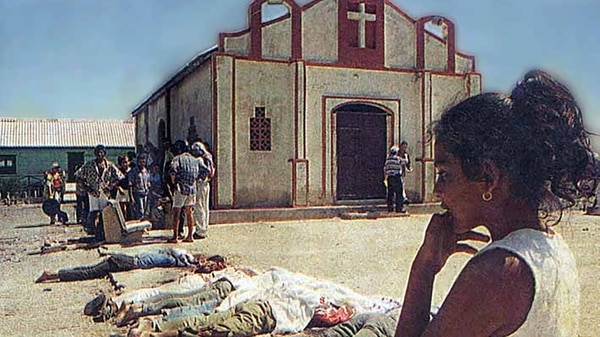 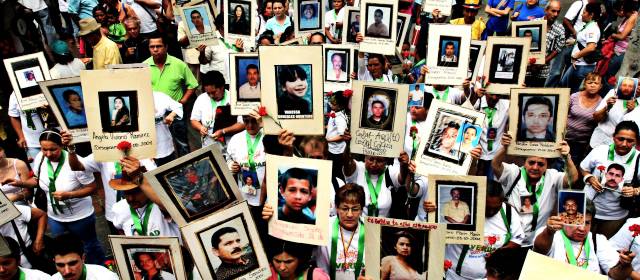 http://www.elcolombiano.com/historico/el_conflicto_en_colombia_ha_dejado_mas_de_seis_millones_de_victimas-GWEC_281025
https://www.infobae.com/america/colombia/2018/02/20/a-18-anos-de-la-peor-masacre-de-la-historia-de-colombia-el-salado-busca-revivir-con-su-futbol/https://www.infobae.com/america/colombia/2018/02/20/a-18-anos-de-la-peor-masacre-de-la-historia-de-colombia-el-salado-busca-revivir-con-su-futbol/
RESULTADOS
Consecuencias psicológicas relacionadas con la masculinidad
Necesidad de transformar su proyecto de vida.
Aparecimiento de temores.
Expresión fluida de sentimientos.
Transformación del constructo de virilidad.
Cambio de conceptos de masculinidades.
RESULTADOS
Efectos en las relaciones sociales vinculadas con la masculinidad
Sentimiento de vergüenza por su victimización.
Desconfianza de personas desconocidas que pueden acercarse.
Temor de la gente, “más que todo de los hombres”.
Relaciones con mujeres más igualitarias y menos normativas.
CONCLUSIONES
Violencia sexual – Desplazamiento.
Violencia sexual – Mensaje – Receptor(es).
Vergüenza y Muerte.
Inexistencia de legislación.
Invisibilización de éste hecho victimizante.
Revictimización en diferentes escenarios.
¡GRACIAS!